V.A
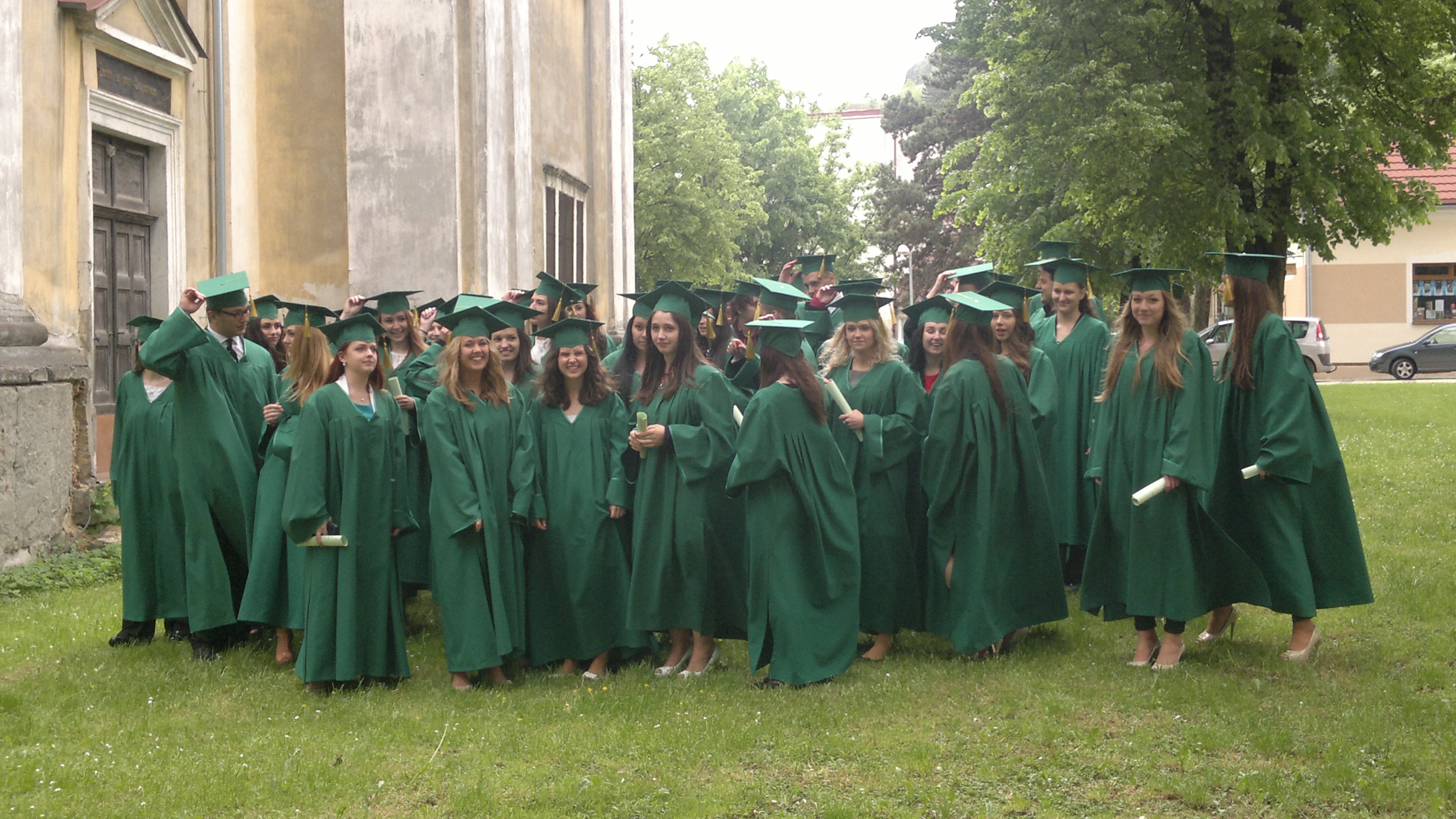 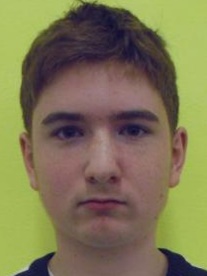 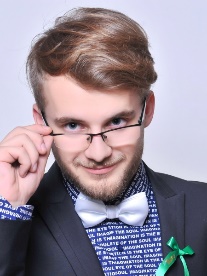 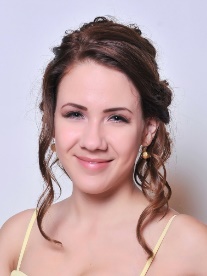 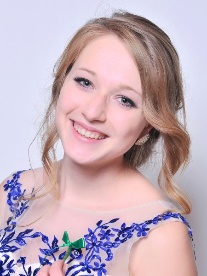 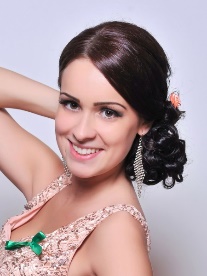 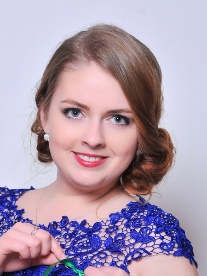 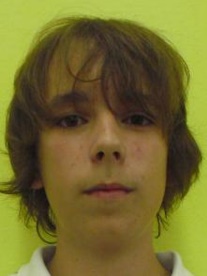 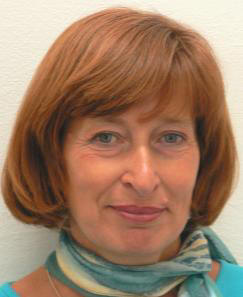 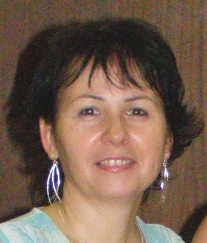 Riaditeľka, Helena Pašiaková
Natália
Brucháneková
Linda
Csölleová
Triedna učiteľka, Tatiana Pohorelská
Patrícia
Dachová
Jana
Ďurejová
René
Gréč
Adam
Gulán
Kristián
Hanus
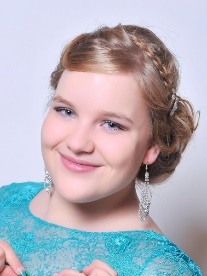 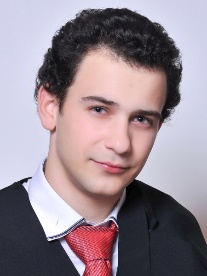 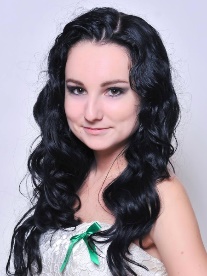 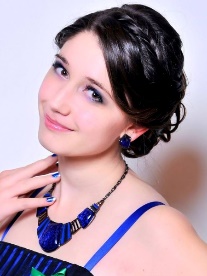 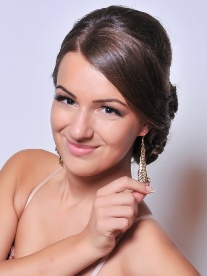 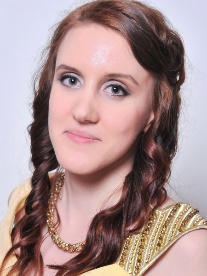 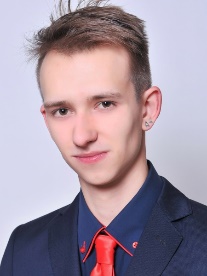 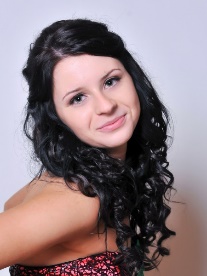 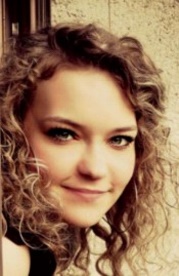 Romana
Kordíková
Andrea
Krajčová
Svetlana
Kubaliaková
Diana
Lapajová
Veronika Jessie
Matošová
Armand
Medveď
Maroš
Melicher
Mária
Michalove
Jana
Mikulová
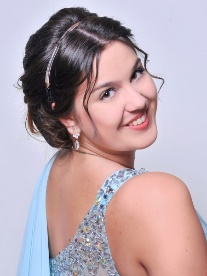 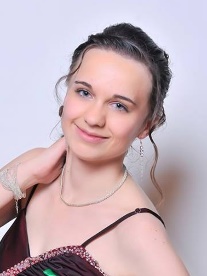 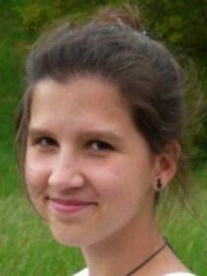 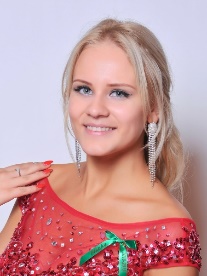 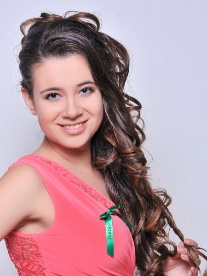 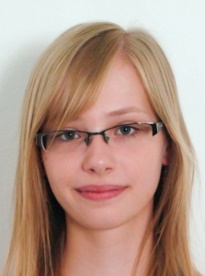 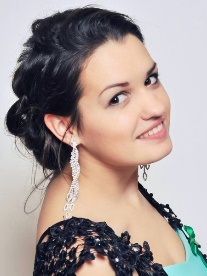 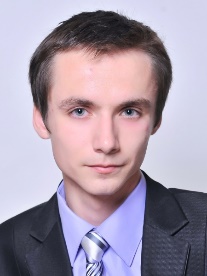 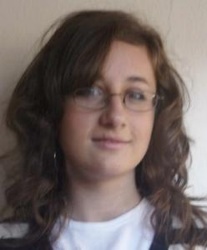 Bianka
Novosadová
Barbora
Poláková
Janka
Pôbišová
Nikola
Sihelská
Janka
Strýčeková
Iveta
Špaldová
Anna
Švantnerová
Simona
Takáčová
Martin
Mináč
Natália	Brucháneková
Linda Csölleová
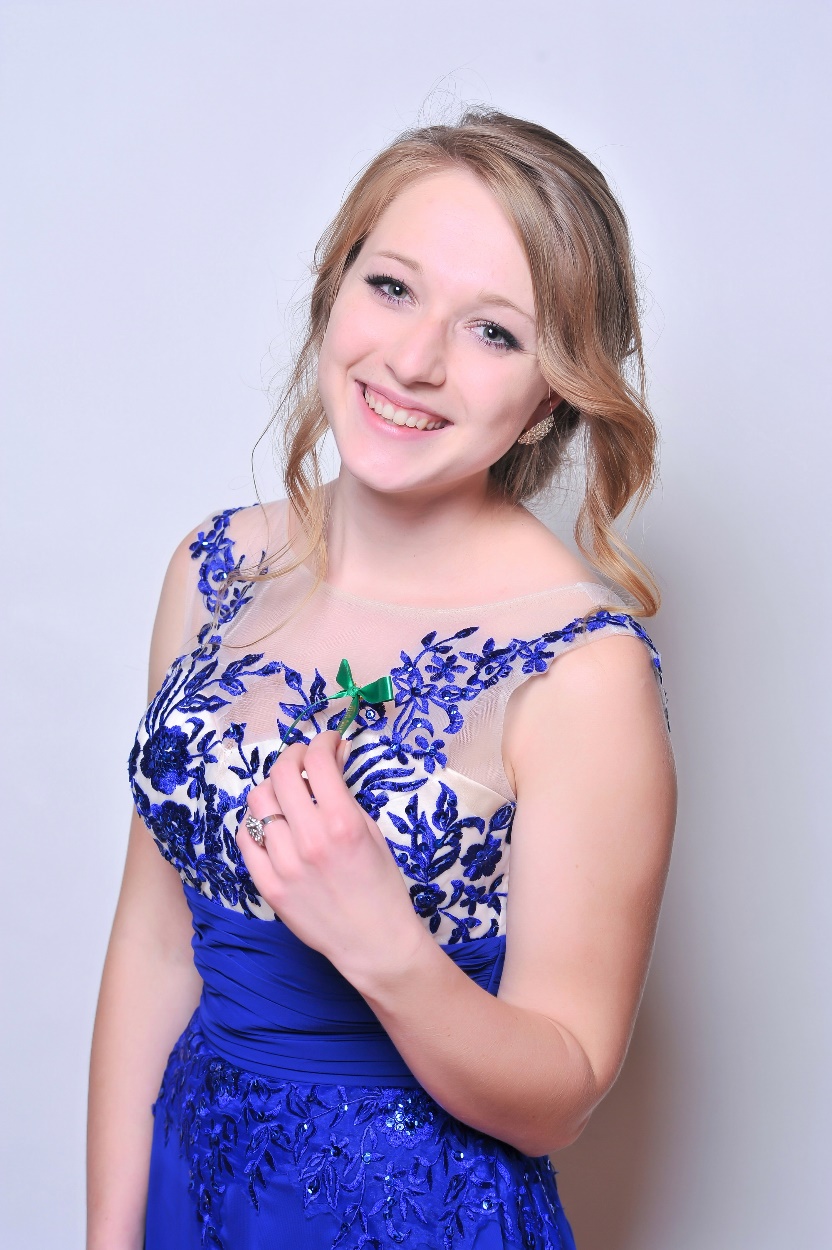 Patrícia Dachová
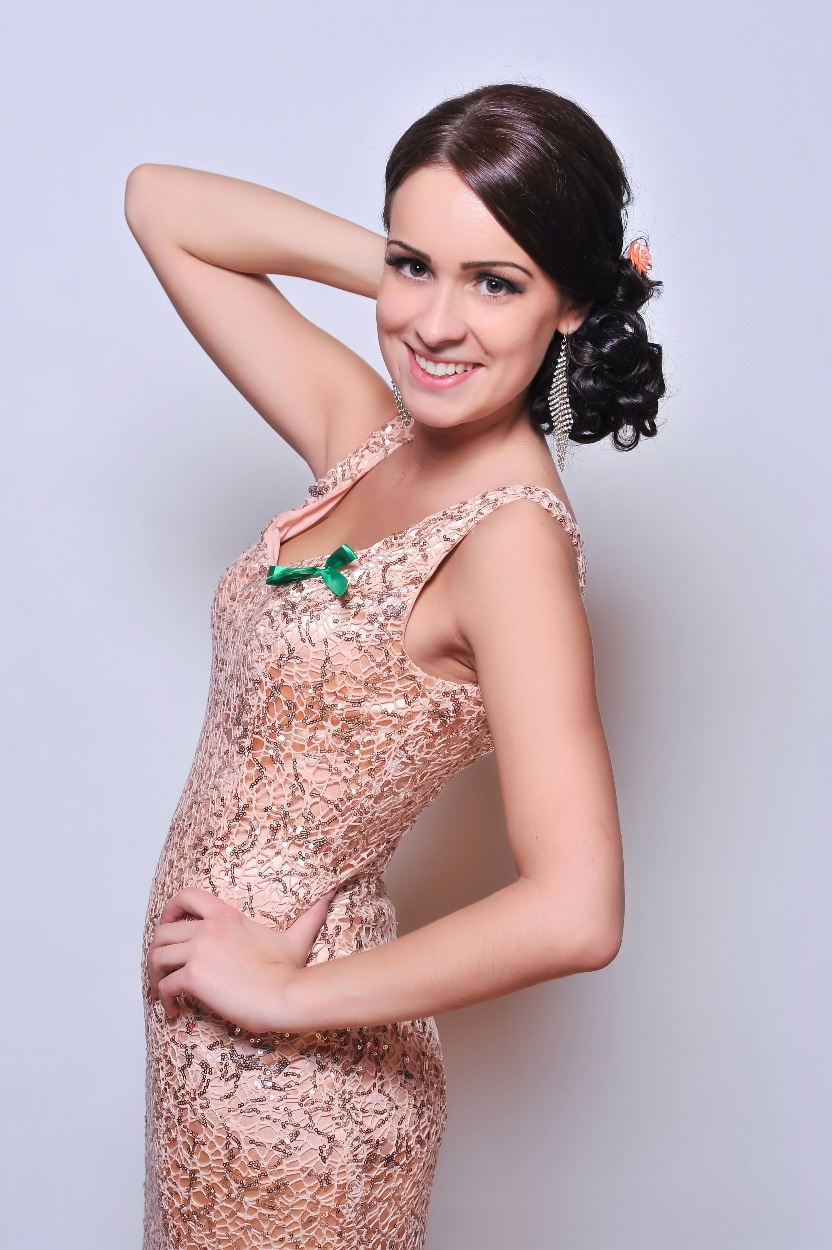 Jana Ďurejová
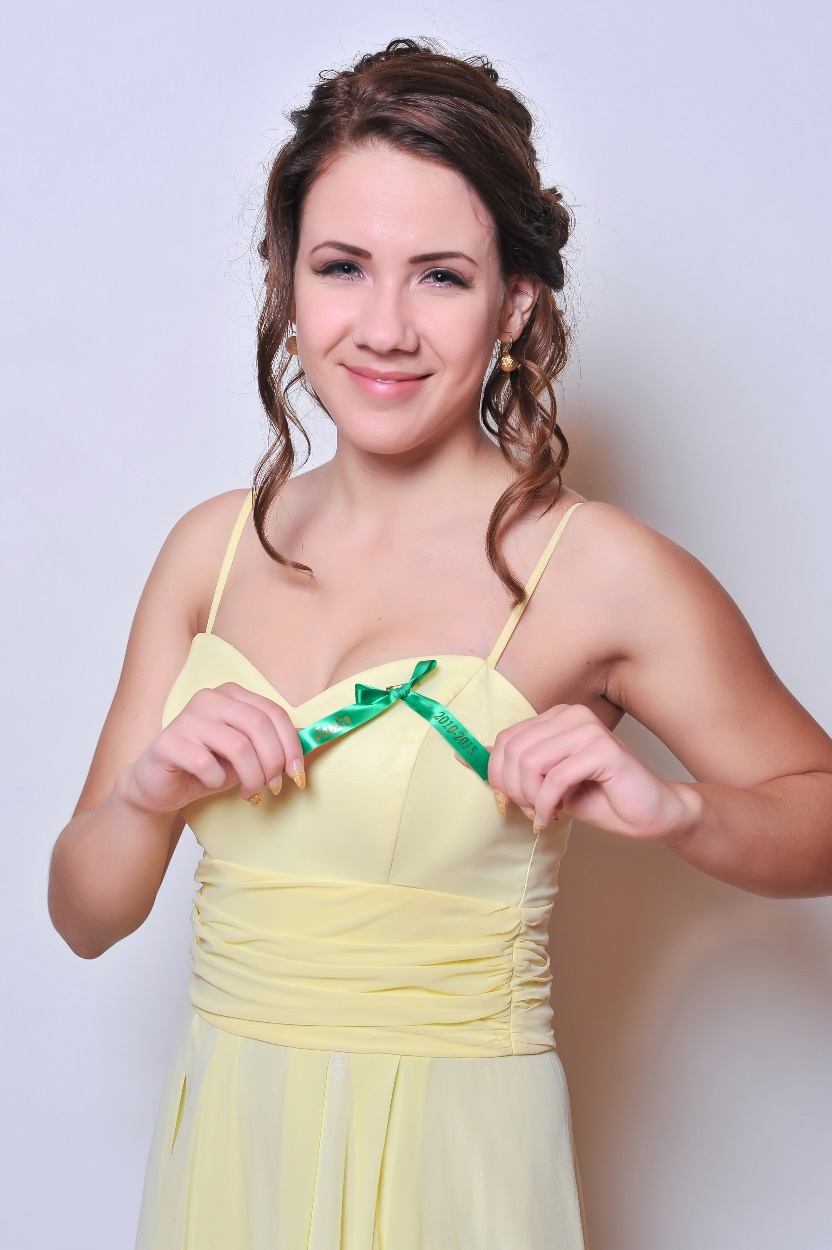 René Gréč
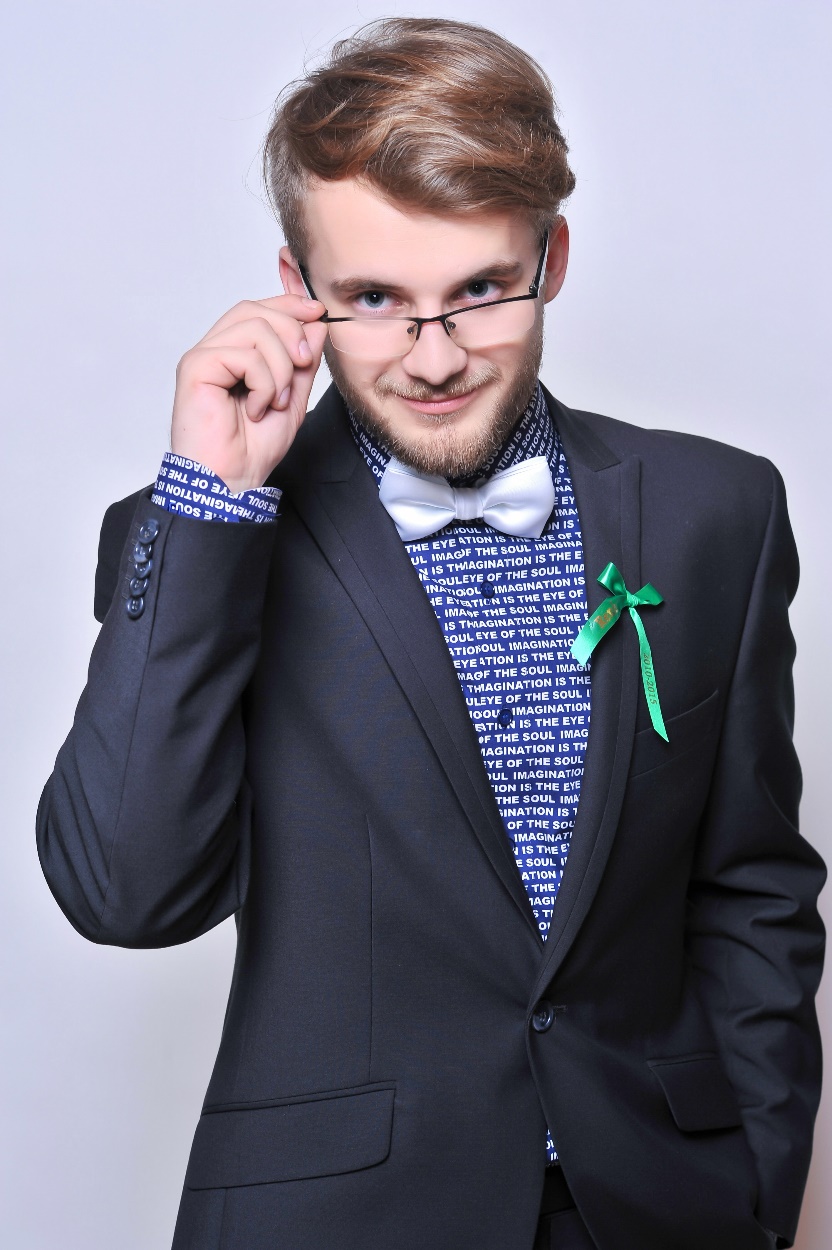 Adam Gulán
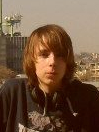 Kristián Hanus
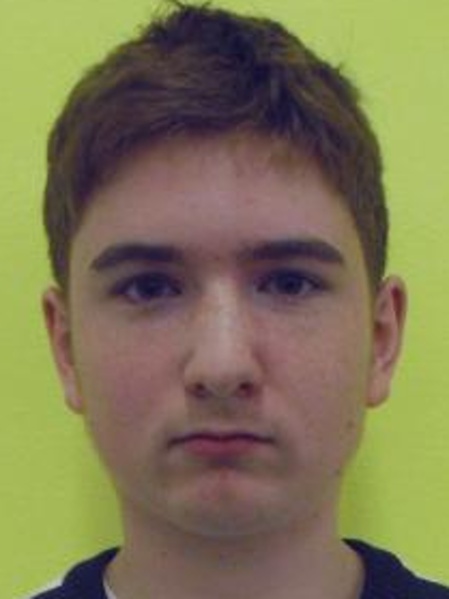 Romana Kordíková
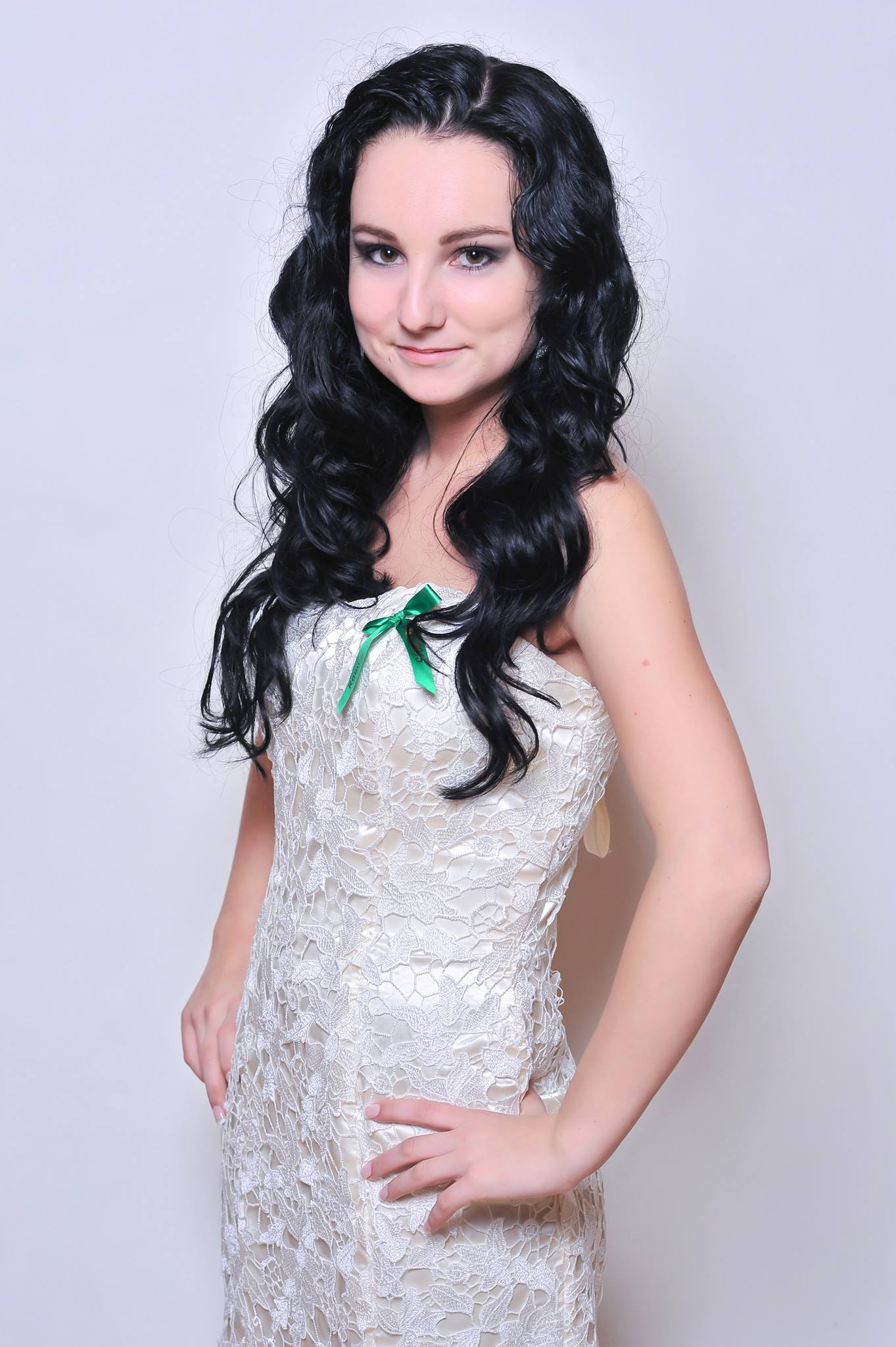 Andrea Krajčová
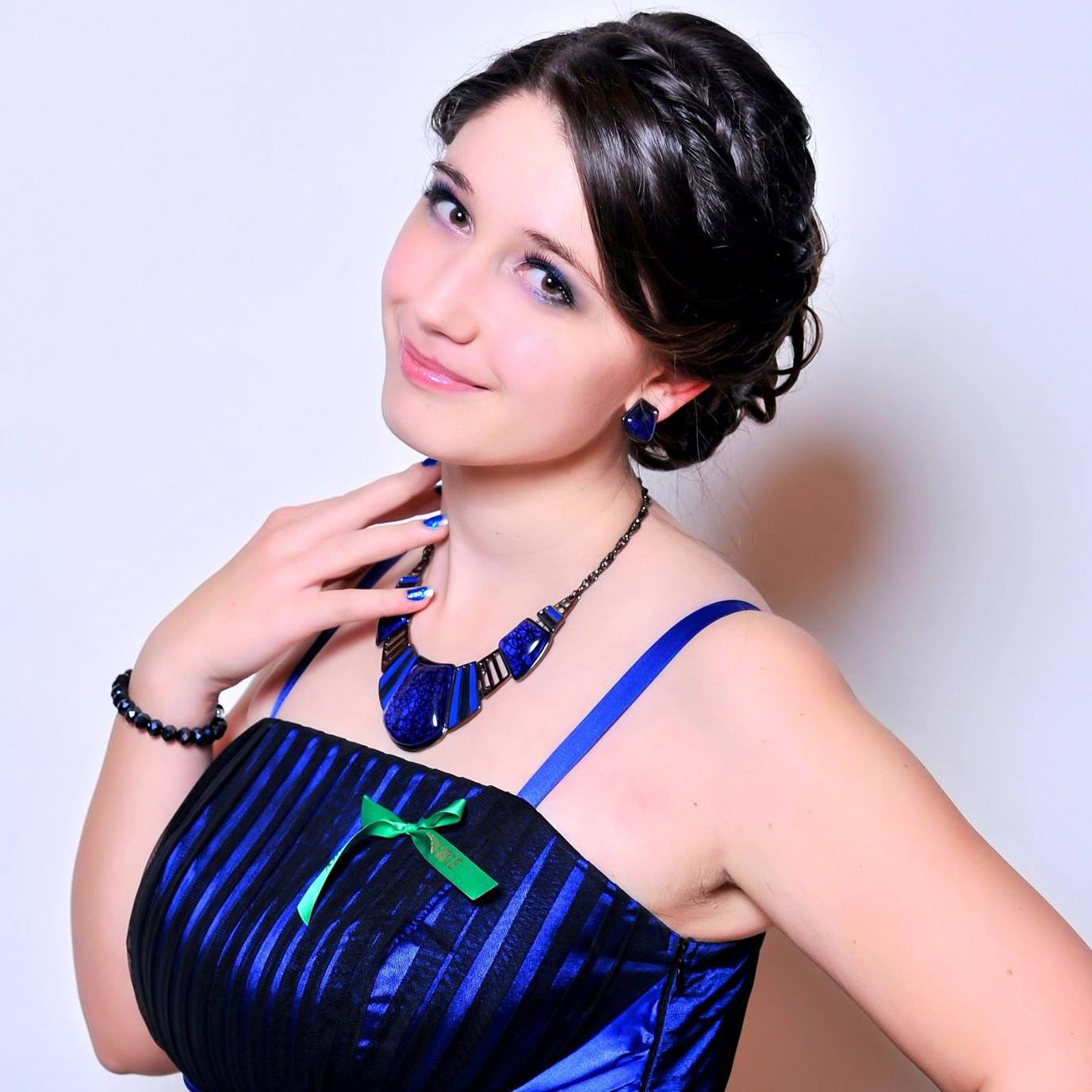 Svetlana Kubaliaková
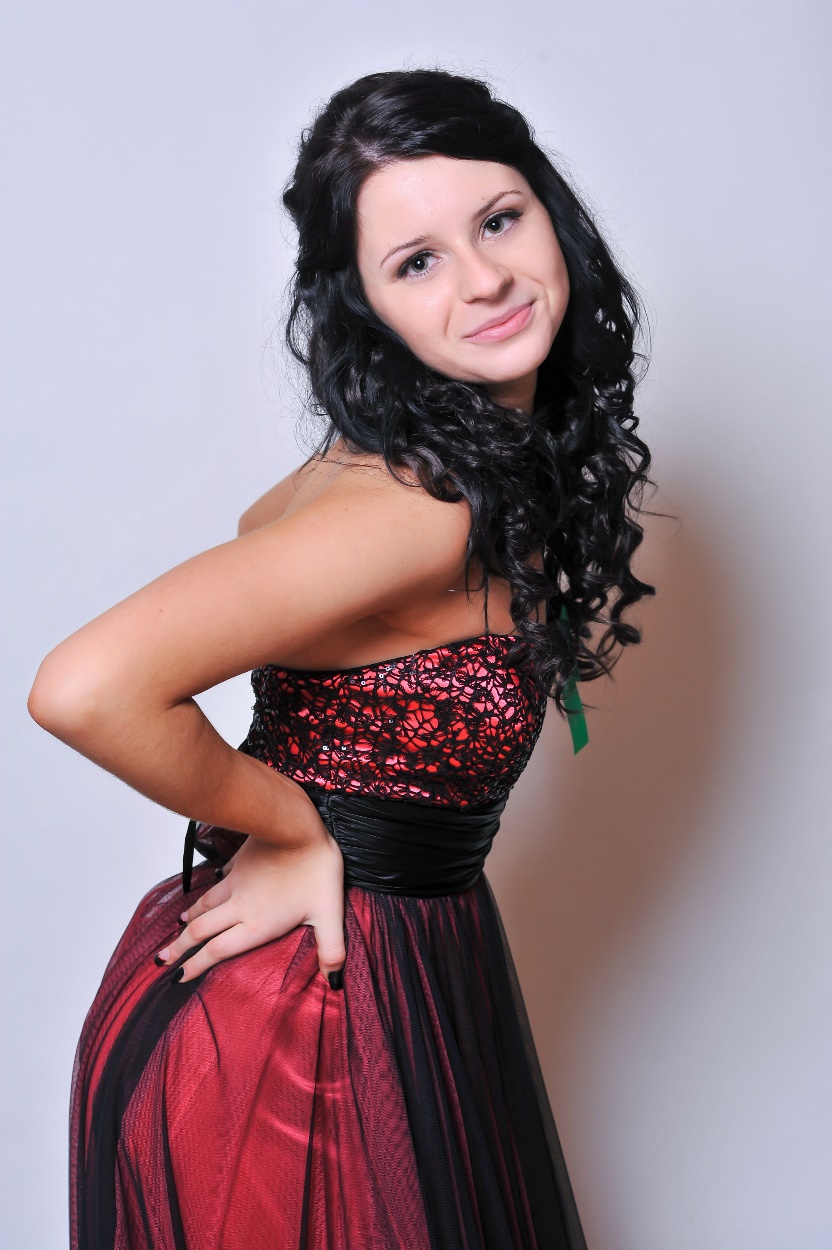 Diana Lapajová
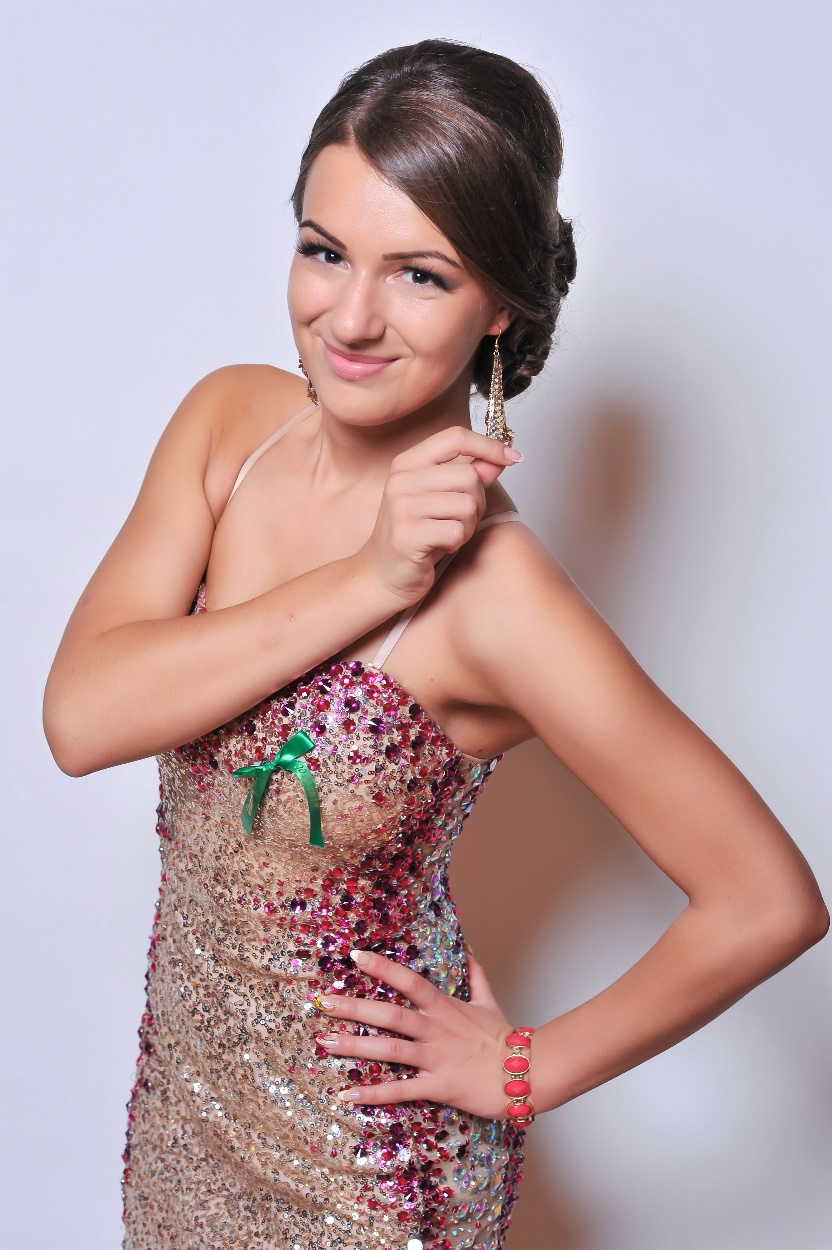 Veronika Jessie Matošová
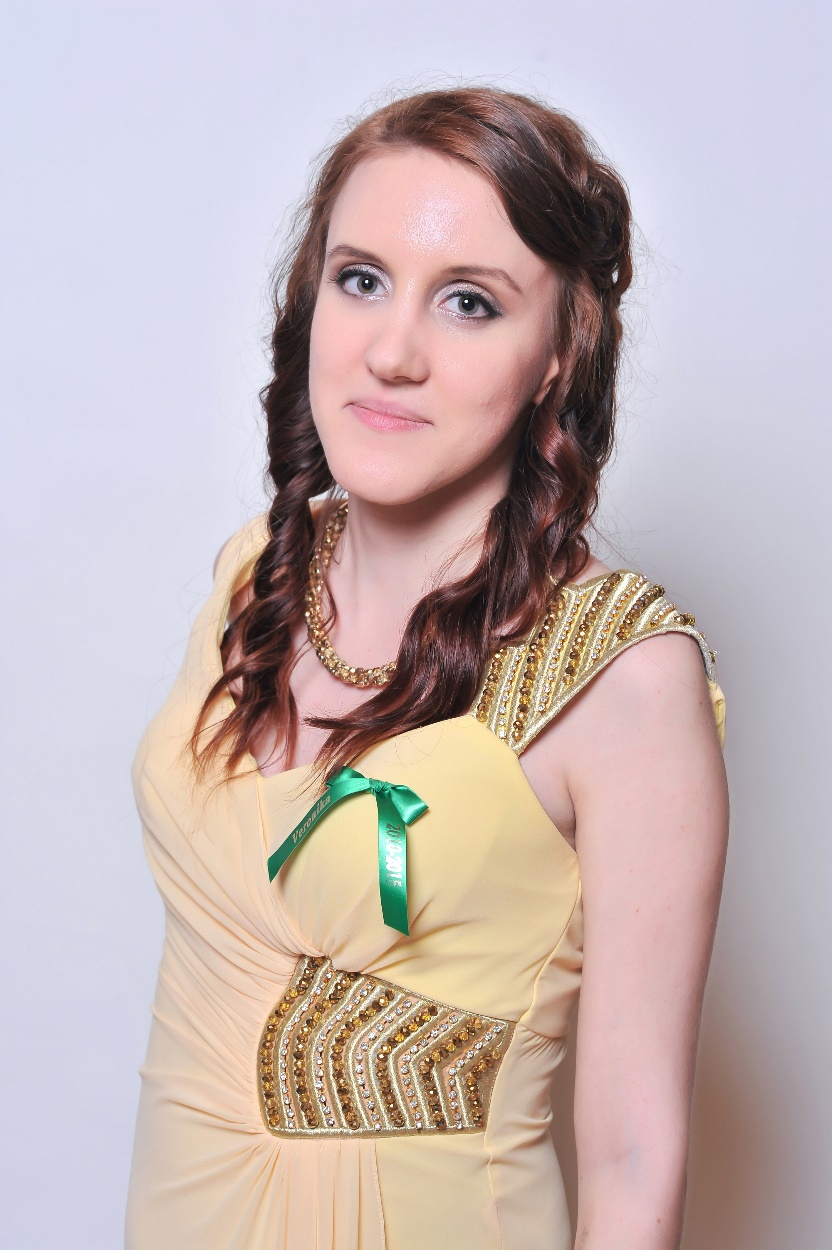 Armand Medveď
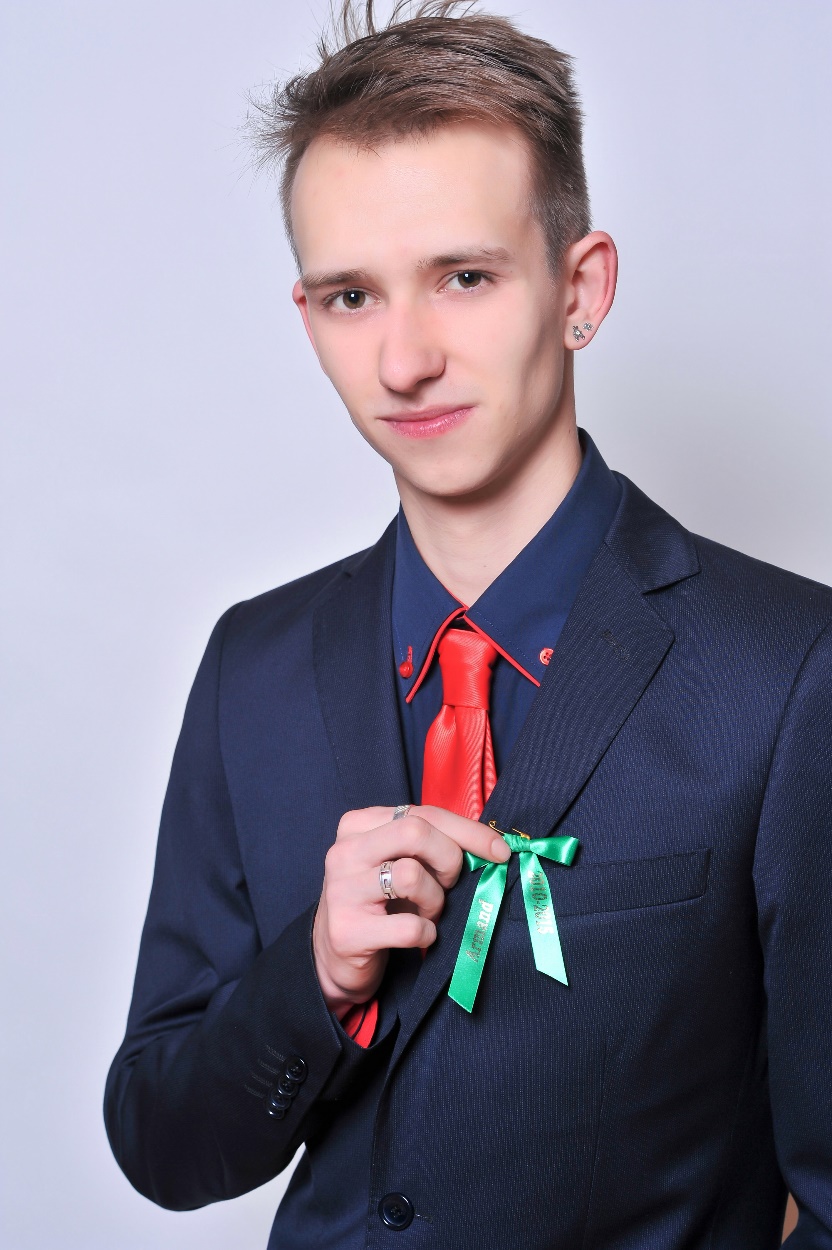 Maroš Melicher
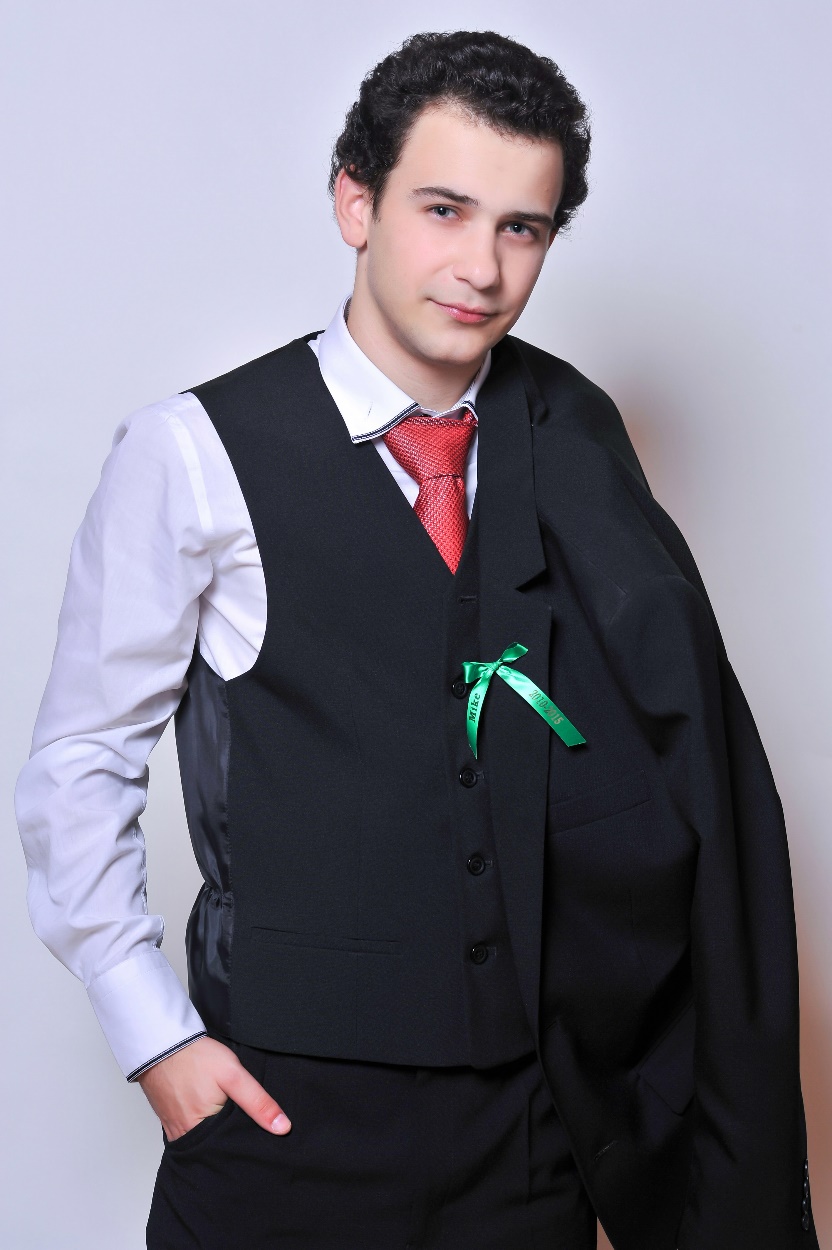 Mária Michalove
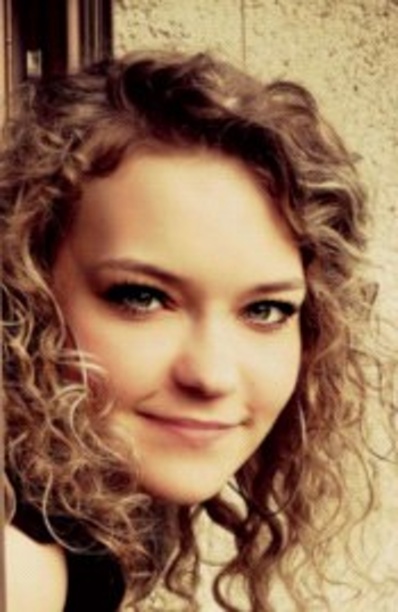 Jana Mikulová
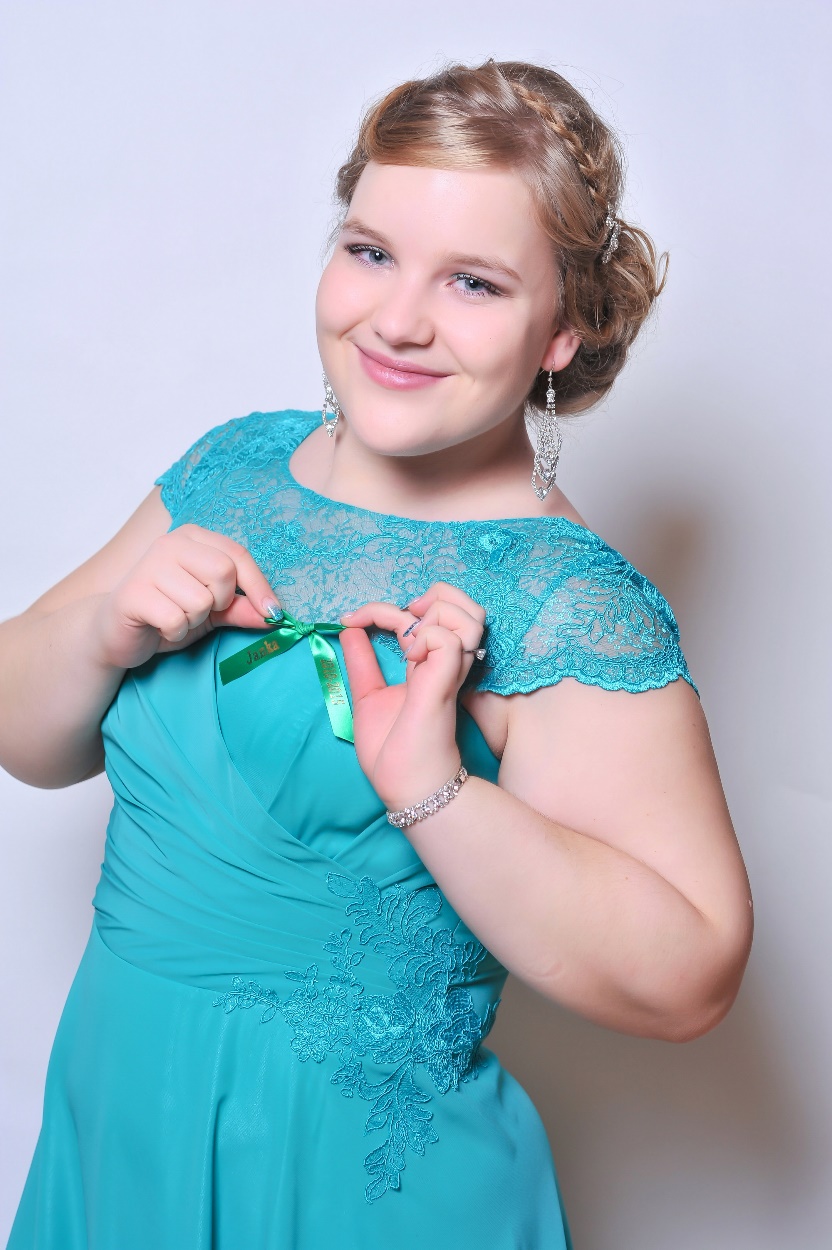 Martin Mináč
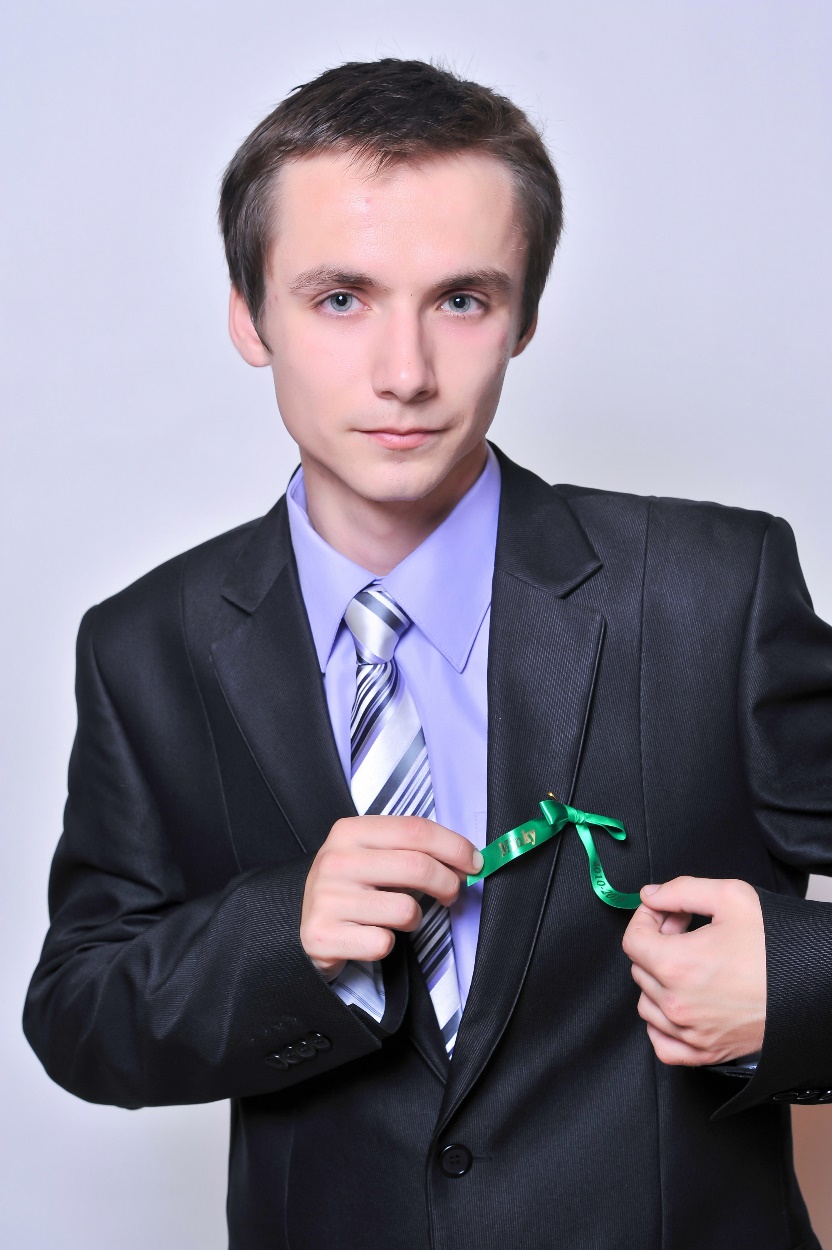 Bianka Novosadová
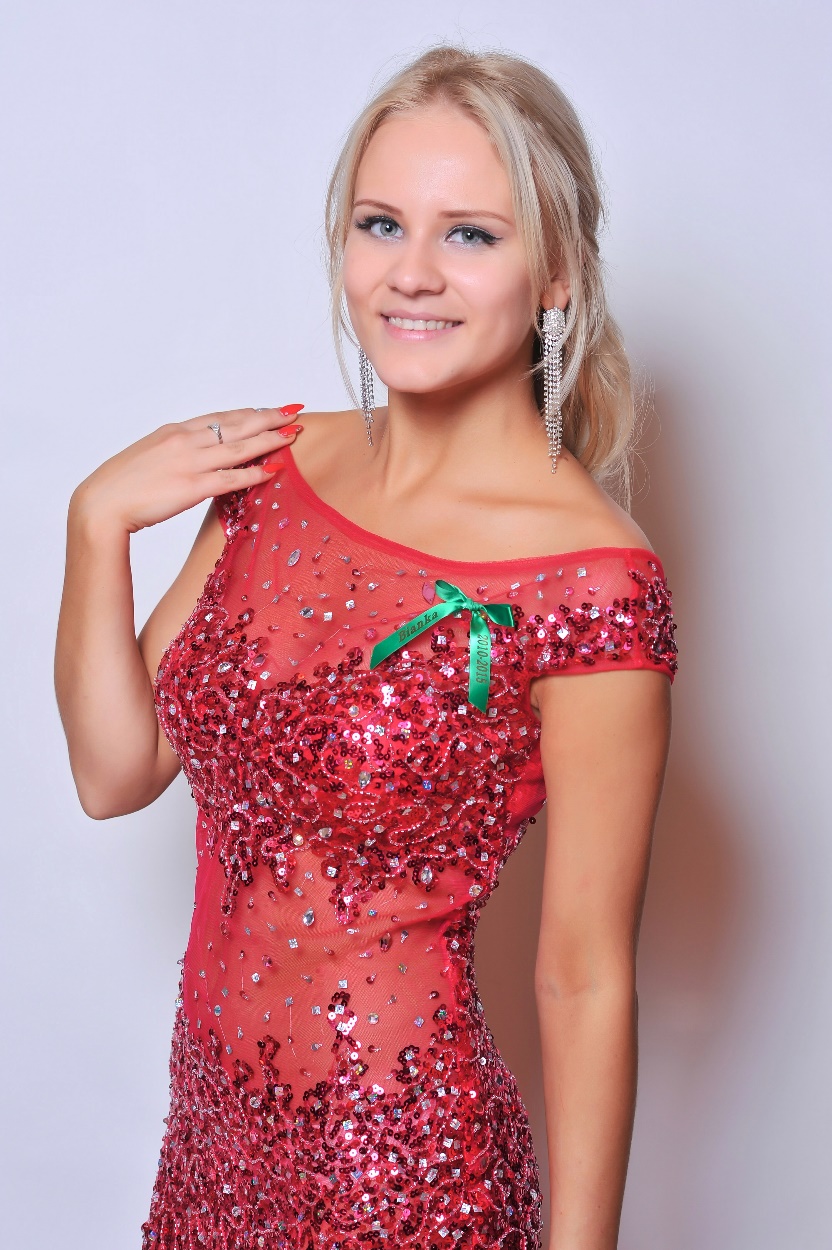 Barbora Poláková
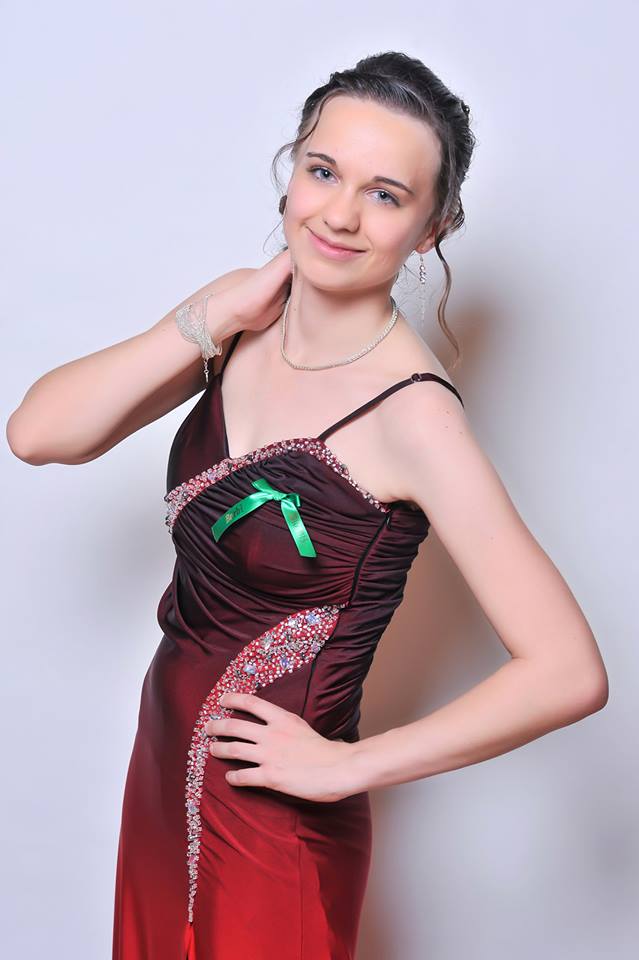 Janka Pôbišová
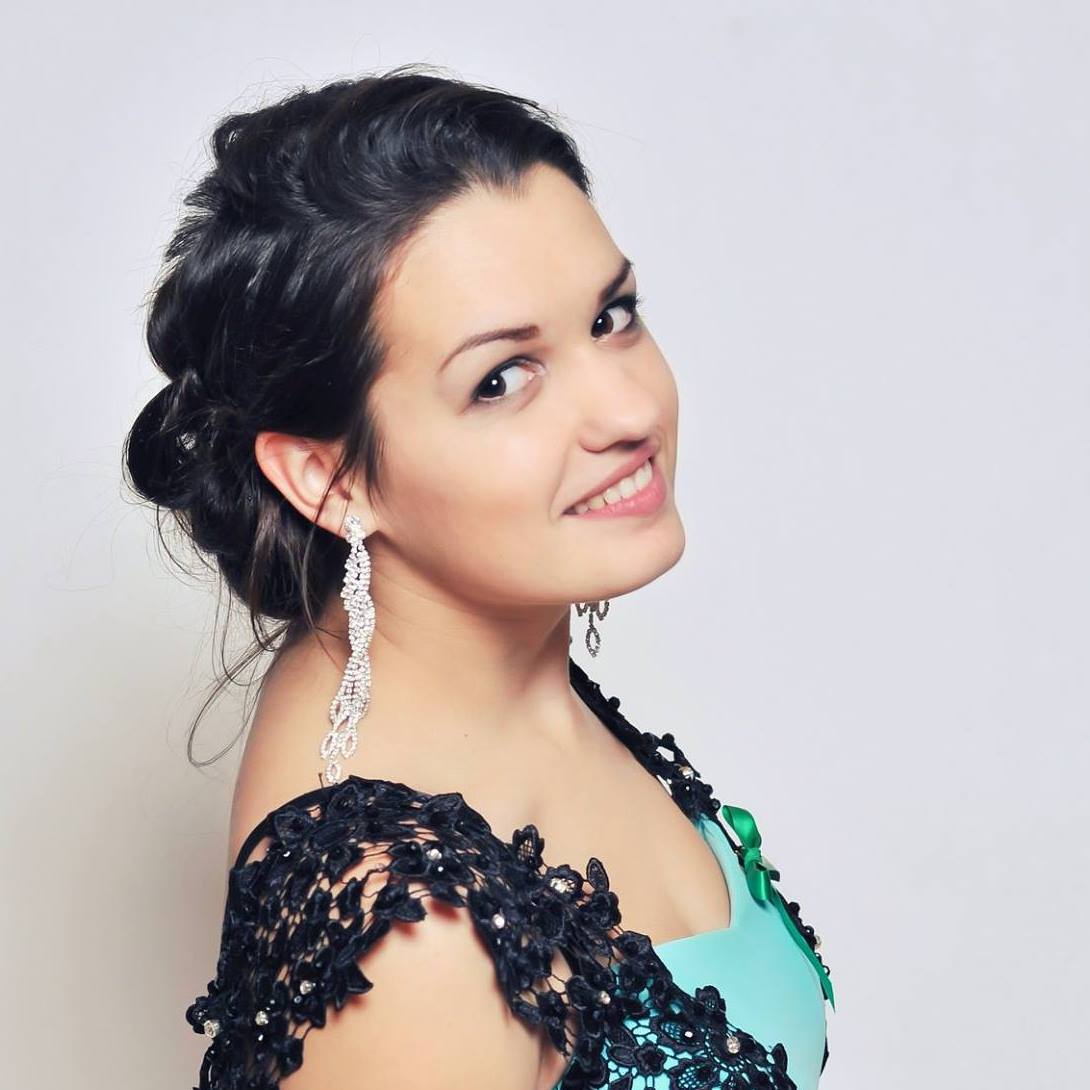 Nikola Sihelská
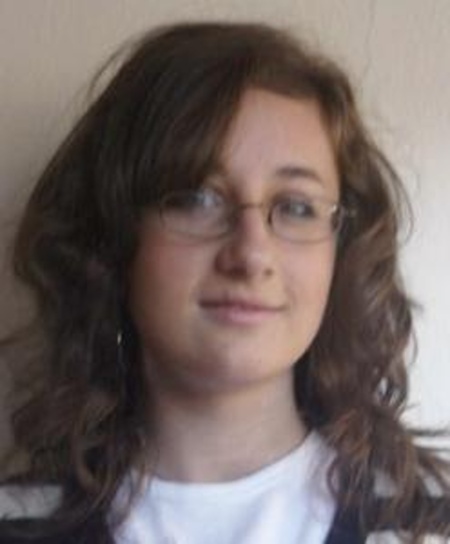 Janka Strýčeková
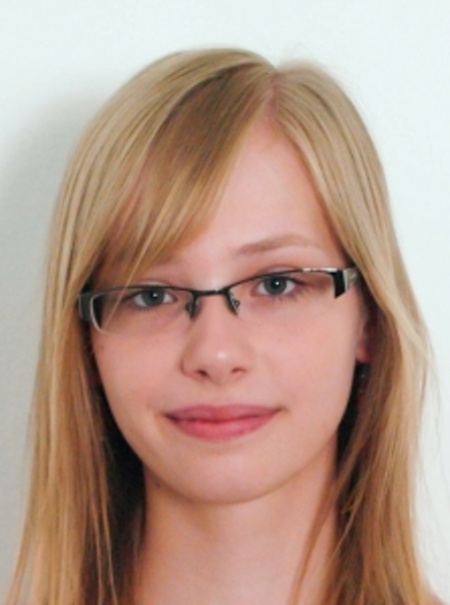 Iveta Špaldová
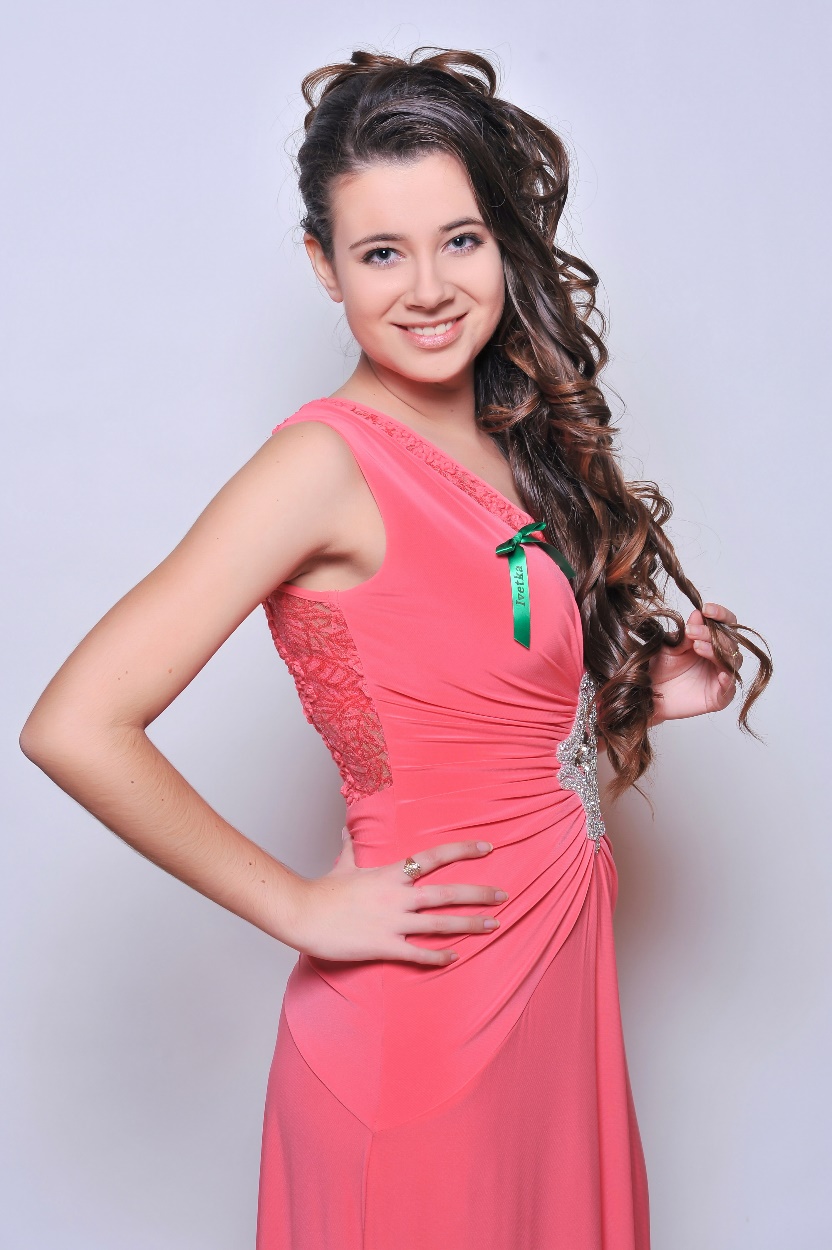 Anna Švantnerová
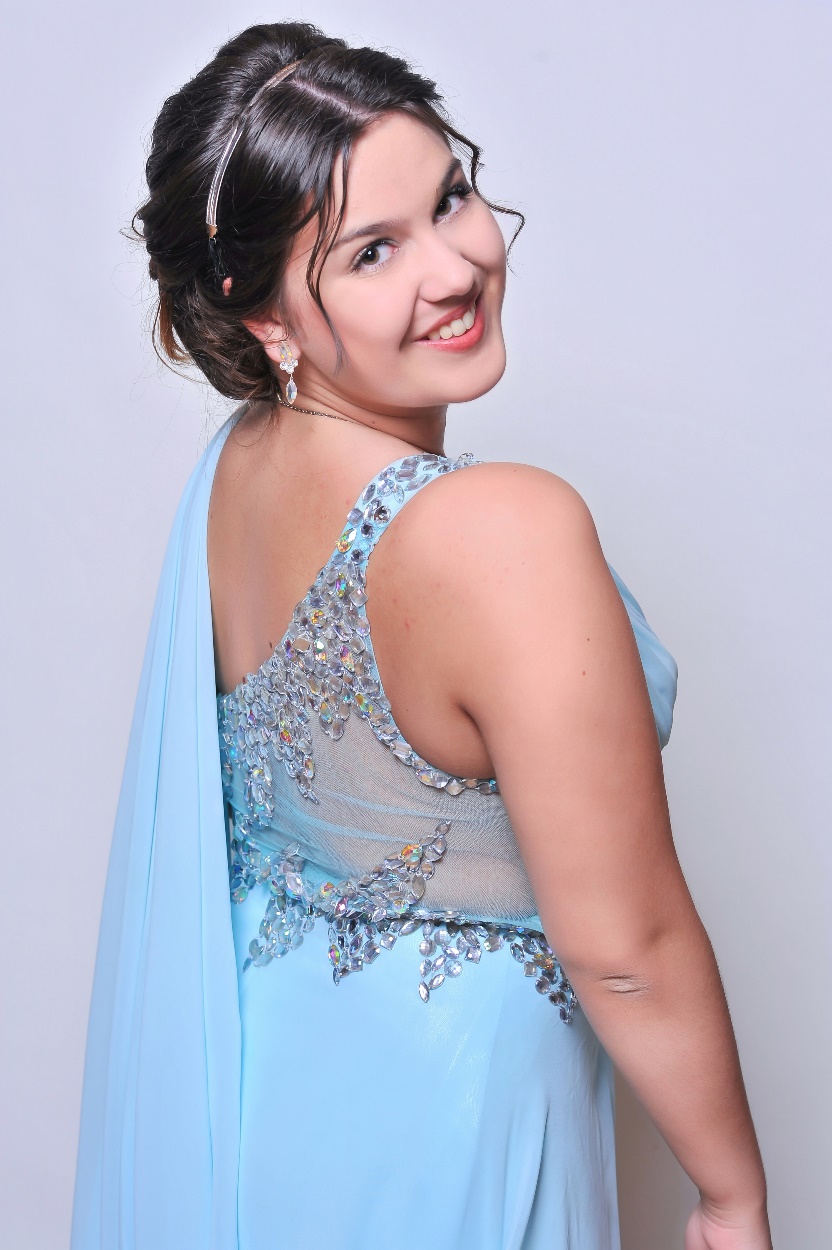 Simona Takáčová
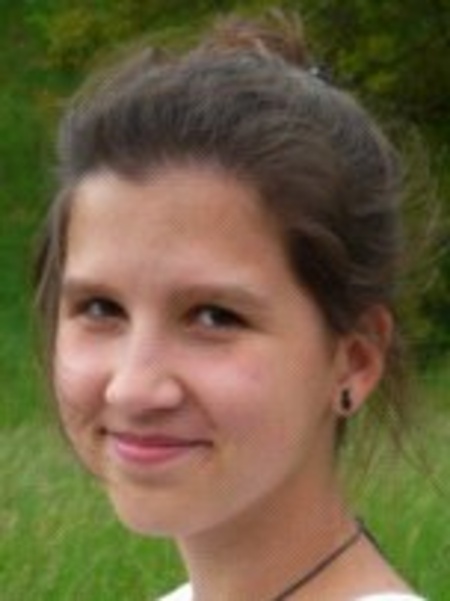